Αλληλόμορφα
1
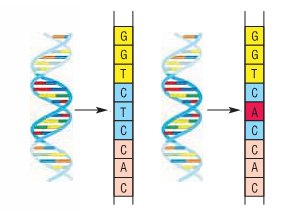 Οι διπλοειδείς οργανισμοί περιέχουν τις γενετικές πληροφορίες, τα γονίδια, δύο φορές, μία από τη μητέρα και μία από τον πατέρα. 
   Κάθε γονίδιο μπορεί να εμφανίζεται με διαφορετικές μορφές, που ονομάζονται αλληλόμορφα. 
   Συνεπώς, για κάθε χαρακτηριστικό οι διπλοειδείς οργανισμοί διαθέτουν δύο αλληλόμορφα, τα οποία βρίσκονται σε αντίστοιχες θέσεις των ομόλογων χρωμοσωμάτων.
Τα αλληλόμορφα εντοπίζονται στις αντίστοιχες θέσεις στα ομόλογα χρωμοσώματα. Στη συγκεκριμένη περίπτωση, διαφέρουν σε ένα νουκλεοτίδιο.
2
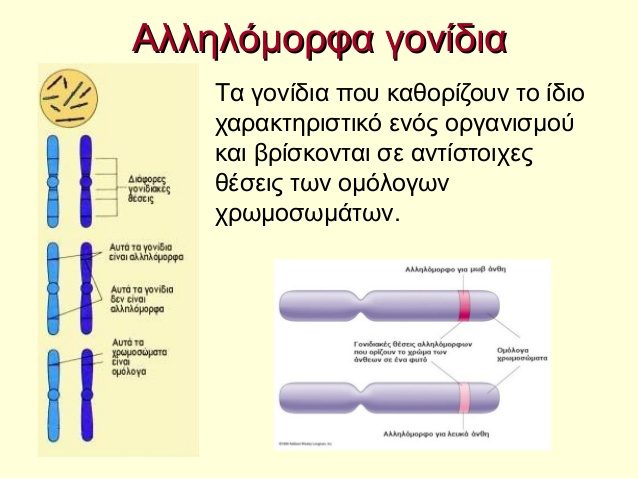 3
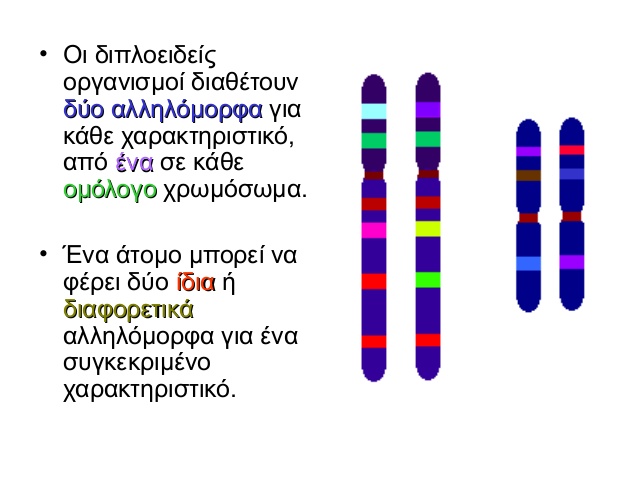 Ένα άτομο μπορεί να φέρει ίδια ή διαφορετικά αλληλόμορφα για ένα συγκεκριμένο χαρακτηριστικό.
4
Για παράδειγμα, όσον αφορά τη μορφή των λοβών των αυτιών, μπορεί το ένα αλληλόμορφο να καθορίζει ελεύθερους λοβούς και το άλλο προσκολλημένους
5
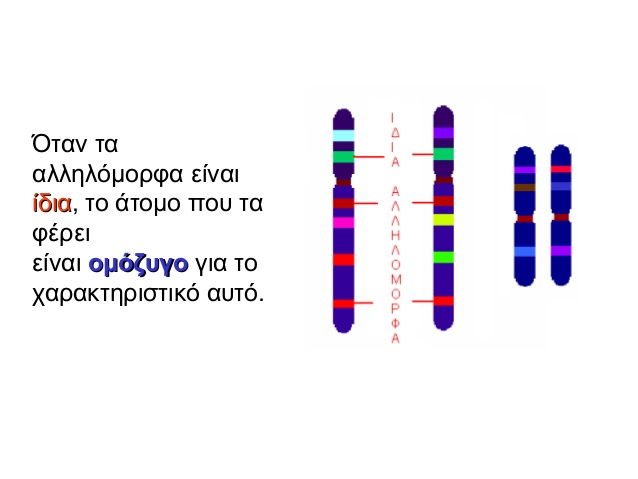 Όταν τα αλληλόμορφα είναι ίδια, το άτομο που τα φέρει είναι ομόζυγο για το συγκεκριμένο χαρακτηριστικό, ενώ, αν είναι διαφορετικά, το άτομο είναι ετερόζυγο.
6
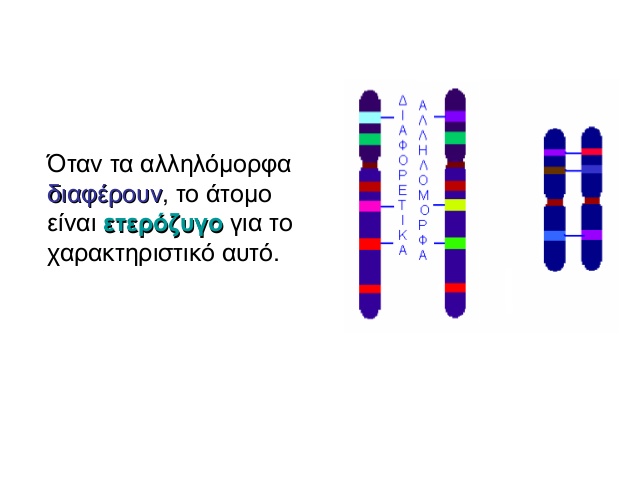 Όταν τα αλληλόμορφα είναι ίδια, το άτομο που τα φέρει είναι ομόζυγο για το συγκεκριμένο χαρακτηριστικό, ενώ, αν είναι διαφορετικά, το άτομο είναι ετερόζυγο.
7
Ένα ομόζυγο άτομο που φέρει δύο αλληλόμορφα τα οποία καθορίζουν ελεύθερους λοβούς εκδηλώνει αυτό το χαρακτηριστικό. 
  Ομοίως, ένα ομόζυγο άτομο που φέρει δύο αλληλόμορφα τα οποία καθορίζουν προσκολλημένους λοβούς εμφανίζει αυτό το χαρακτηριστικό.
8
Επίσης, ένα άτομο ετερόζυγο για τα παραπάνω αλληλόμορφα έχει ελεύθερους λοβούς. 
 Αυτό συμβαίνει επειδή το αλληλόμορφο για τους ελεύθερους λοβούς καλύπτει τη δράση του αλληλομόρφου για τους προσκολλημένους λοβούς.
9
Το αλληλόμορφο του οποίου η δράση εκδηλώνεται στην ετερόζυγη κατάσταση ονομάζεται επικρατές και συμβολίζεται συνήθως με κεφαλαίο γράμμα (π.χ. Α). 
 Το αλληλόμορφο του οποίου η δράση δεν εκδηλώνεται στην ετερόζυγη κατάσταση ονομάζεται υπολειπόμενο και συνήθως συμβολίζεται με το αντίστοιχο πεζό γράμμα (π.χ. α).
  Συμπεραίνουμε λοιπόν ότι τα υπολειπόμενα αλληλόμορφα μπορούν να εκδηλωθούν μόνο σε ομόζυγη κατάσταση.
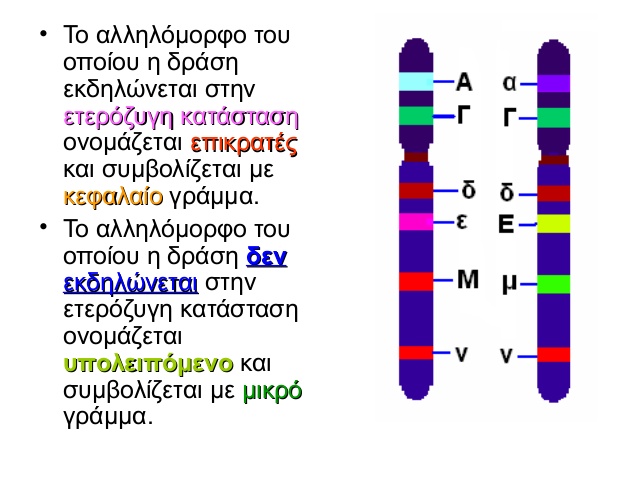 10
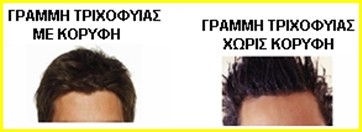 Χαρακτηριστικό :
 γραμμή  τριχοφυΐας

Με κορυφή ή χωρίς κορυφή 

     Επικρατής χαρακτήρας είναι η γραμμή με κορυφή.

     Τι αλληλόμορφα θα έχει το άτομο με γραμμή τριχοφυΐας με κορυφή; 
      Τι αλληλόμορφα θα έχει το άτομο με γραμμή τριχοφυΐας χωρίς κορυφή;
H εμφάνιση ενός ατόμου δεν αποκαλύπτει πάντοτε τα αλληλόμορφα του
11
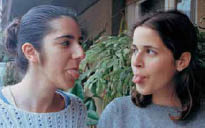 Η ικανότητα αναδίπλωσης της γλώσσας οφείλεται σε επικρατές αλληλόμορφο.
12
Ας δούμε τι μάθαμε στο :
https://www.youtube.com/watch?v=hkjN4HpgMQk
13
[Speaker Notes: Ας δούμε τι μάθαμε στο :]
Ερωτήσεις
2 (σελ. 104)

  Στη διπλανή εικόνα έχουν σχεδιαστεί τα γονίδια ενός ατόμου για πέντε χαρακτηριστικά. Τα διαφορετικά αλληλόμορφα παριστάνονται με διαφορετικά χρώματα. 
  Για ποια χαρακτηριστικά το άτομο είναι ομόζυγο και για ποια ετερόζυγο;
   Να αιτιολογήσετε την απάντησή σας.
 (Yποθέτουμε ότι τα γονίδια για τα συγκεκριμένα χαρακτηριστικά εντοπίζονται στο ίδιο χρωμόσωμα.)
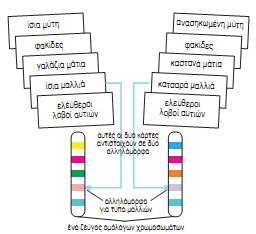 14
Ερωτήσεις
3 (σελ. 104)
Ο Αχιλλέας διαθέτει τα παρακάτω αλληλόμορφα:
Να σχεδιάσετε τον Αχιλλέα έτσι ώστε να διακρίνονται τα χαρακτηριστικά του σύμφωνα με τον παραπάνω πίνακα. 
  Να αιτιολογήσετε κάθε επιλογή σας.
15